Object pronouns
Siu, Ka Ka Katy; Yeung, Ching Yee Annie; Lee, Fung King Jackie
The Education University of Hong Kong
1
Let’s watch a video.
https://www.youtube.com/watch?v=XUIL5mFH5y4 (2:45 onwards)
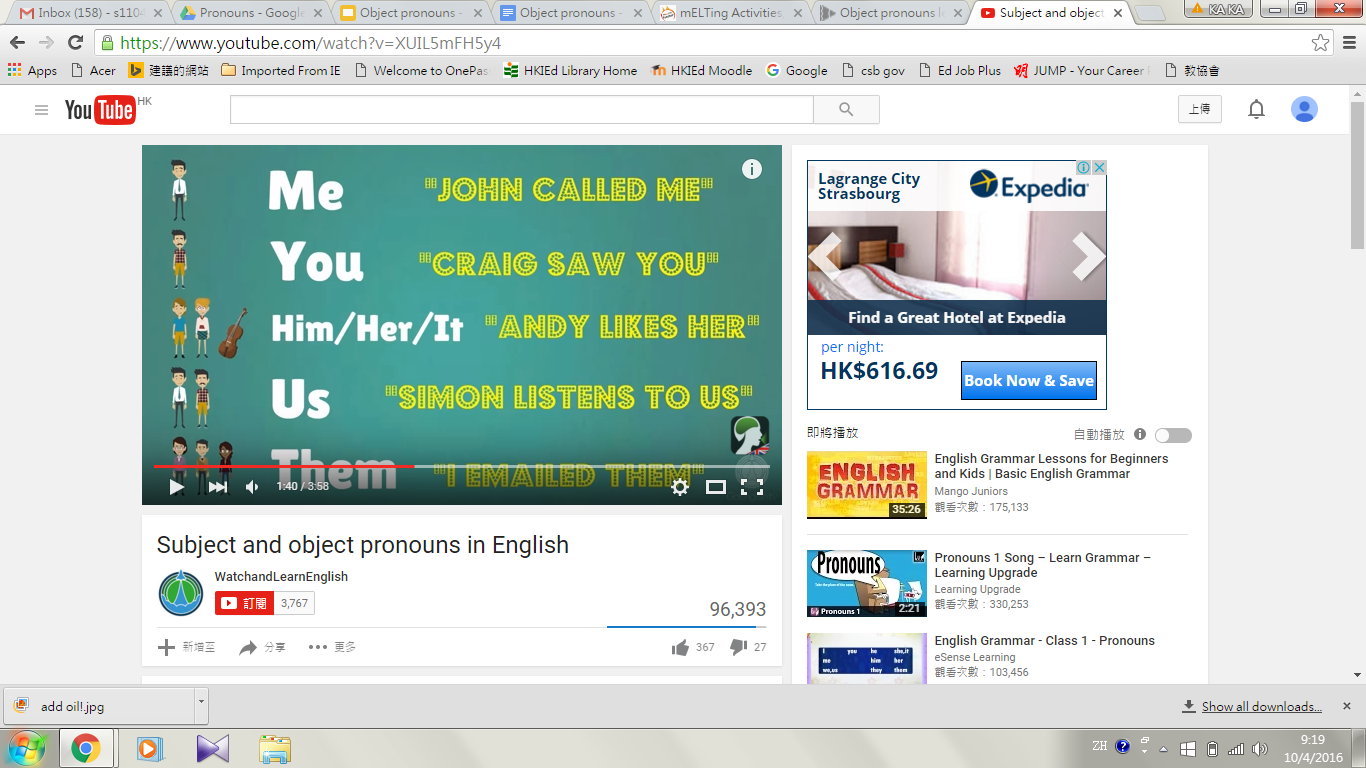 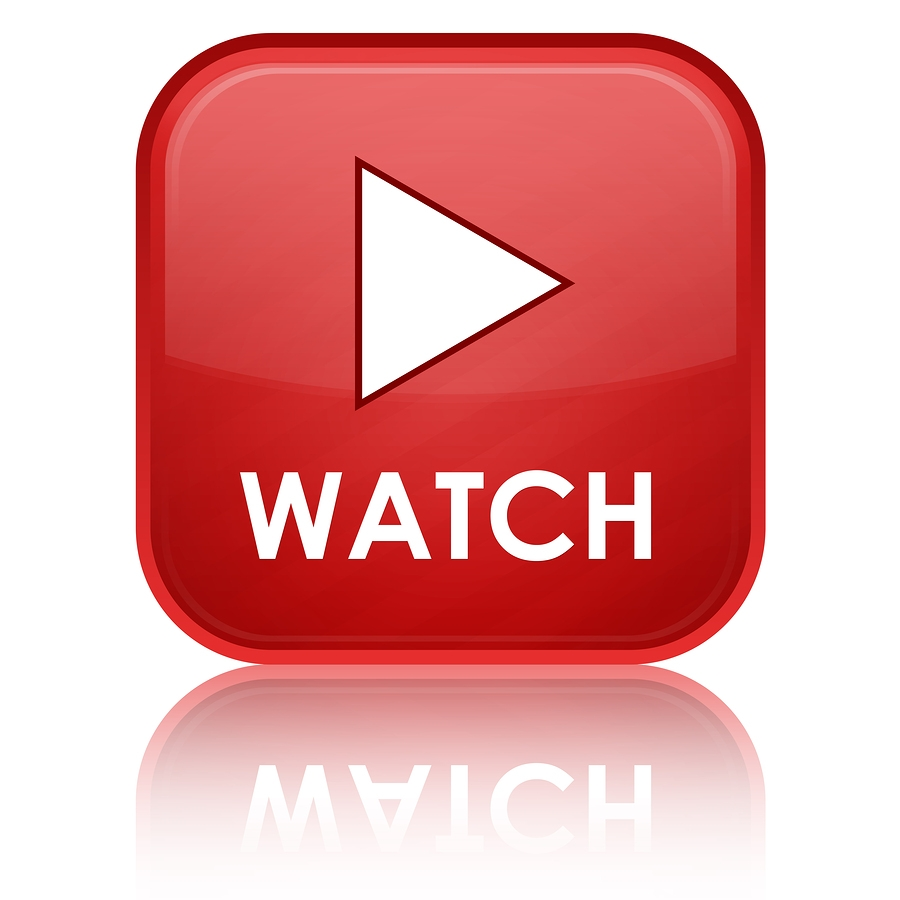 2
Who is speaking to me?
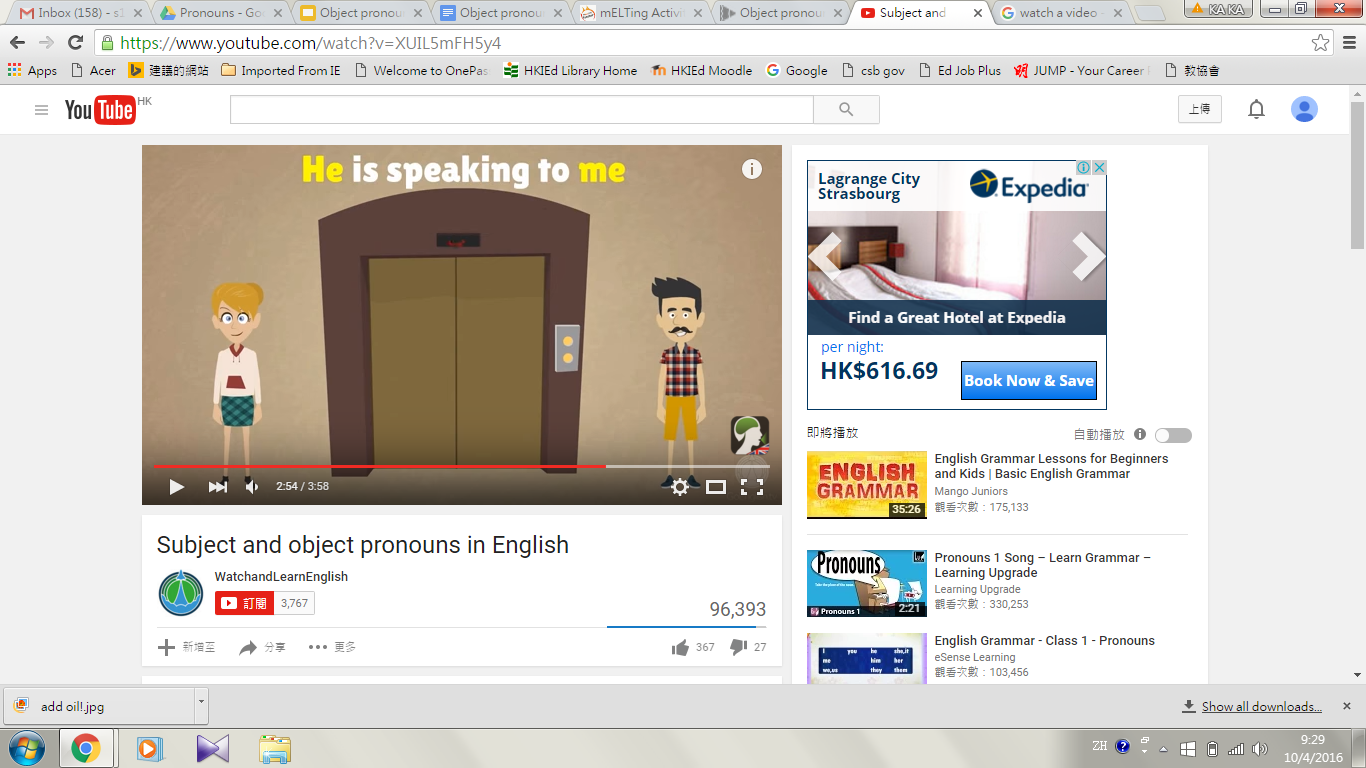 Object
Pronoun
Subject
Pronoun
Verb
3
Who is cooking?
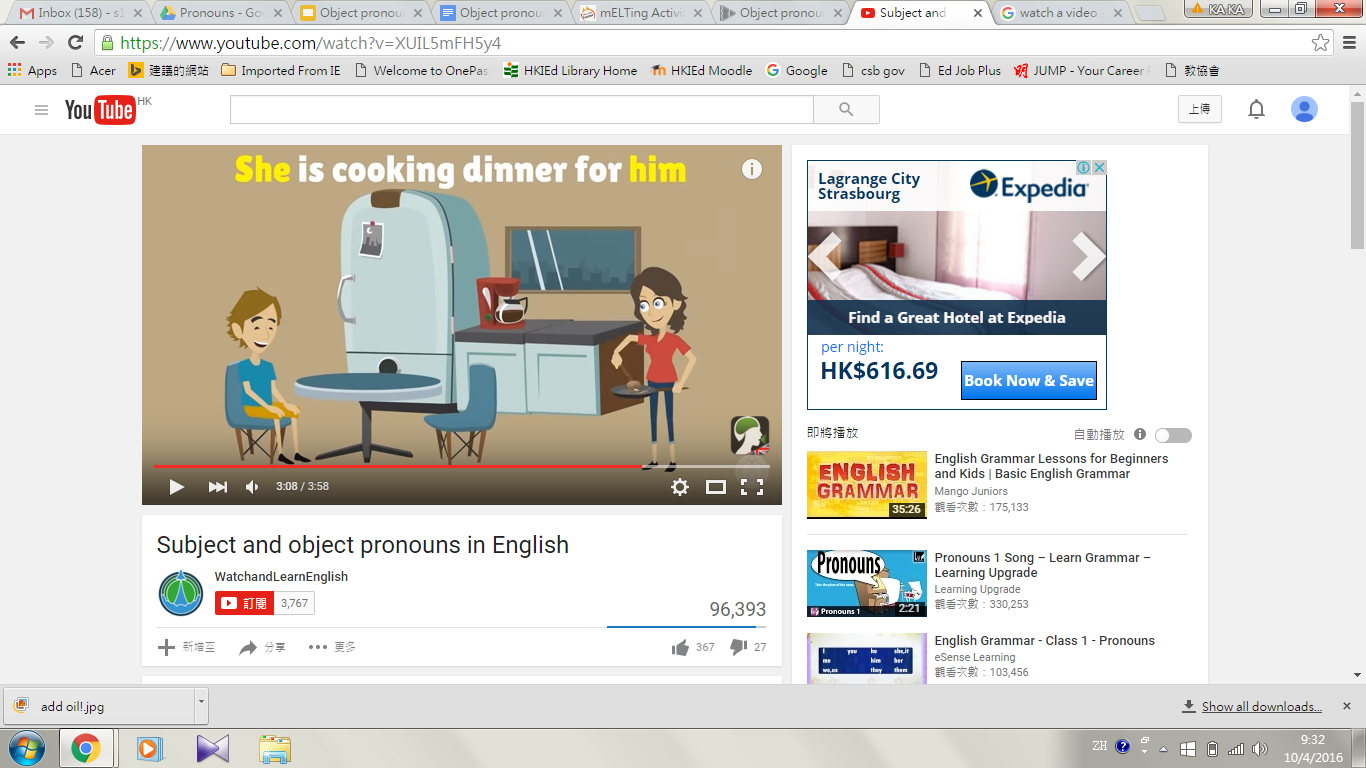 Subject
Pronoun
Object
Pronoun
Verb
4
Who are listening?
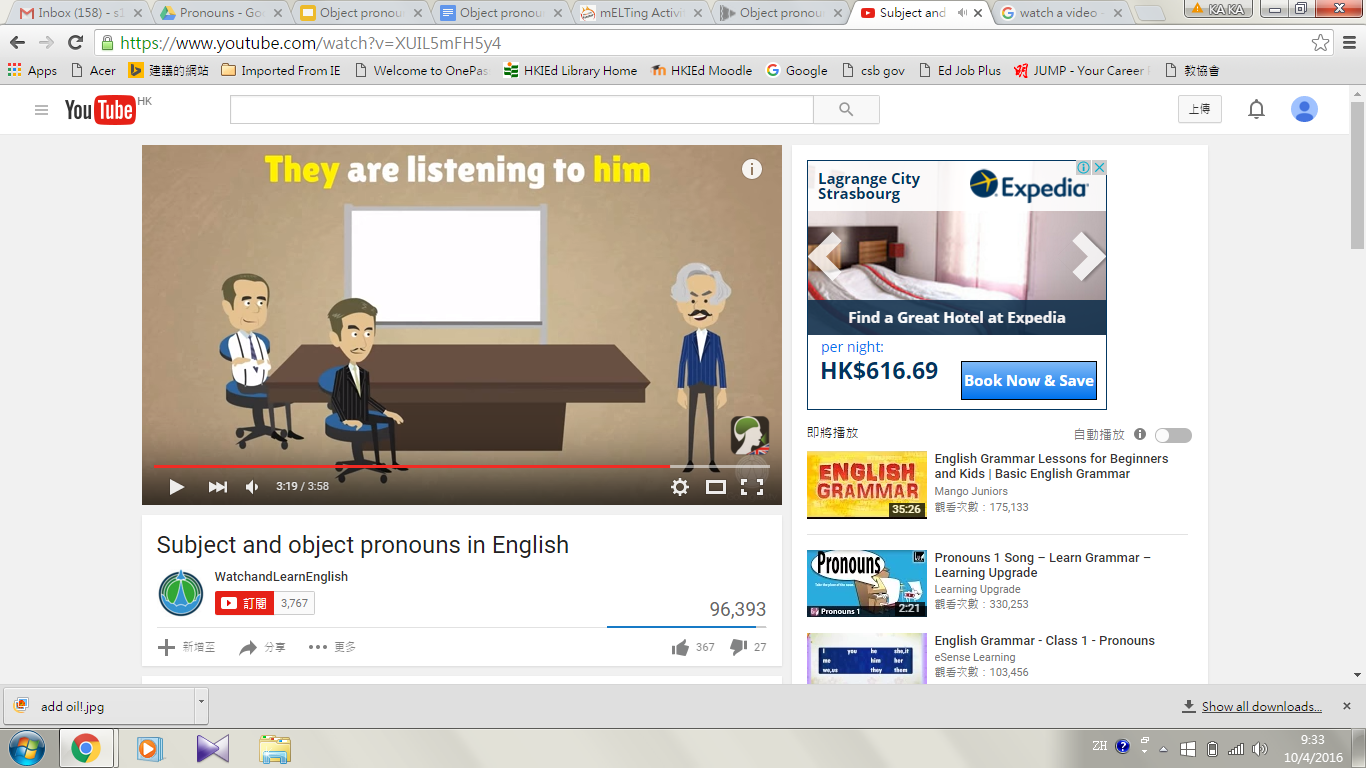 Subject
Pronoun
Object
Pronoun
Verb
5
Who is talking to them?
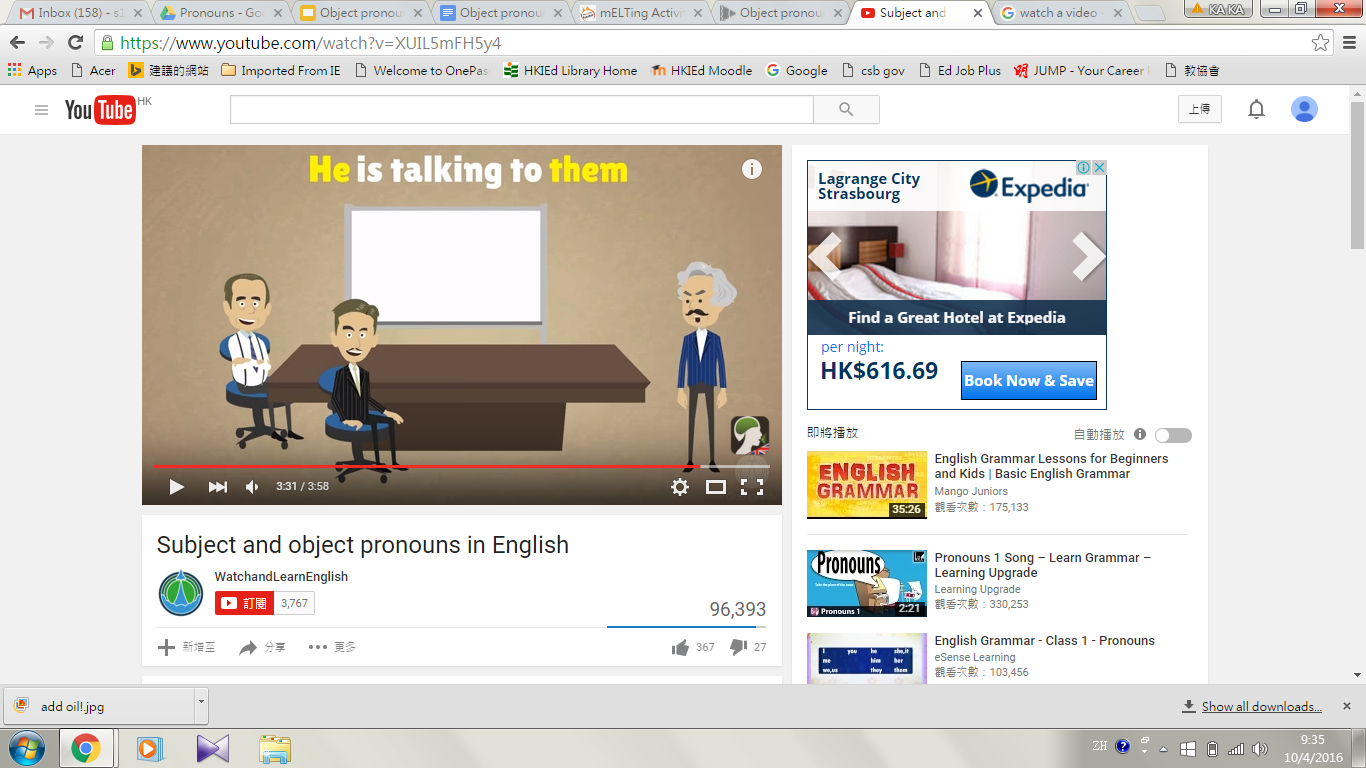 Subject
Pronoun
Object
Pronoun
Verb
6
Who are we ? Who are ‘them’?
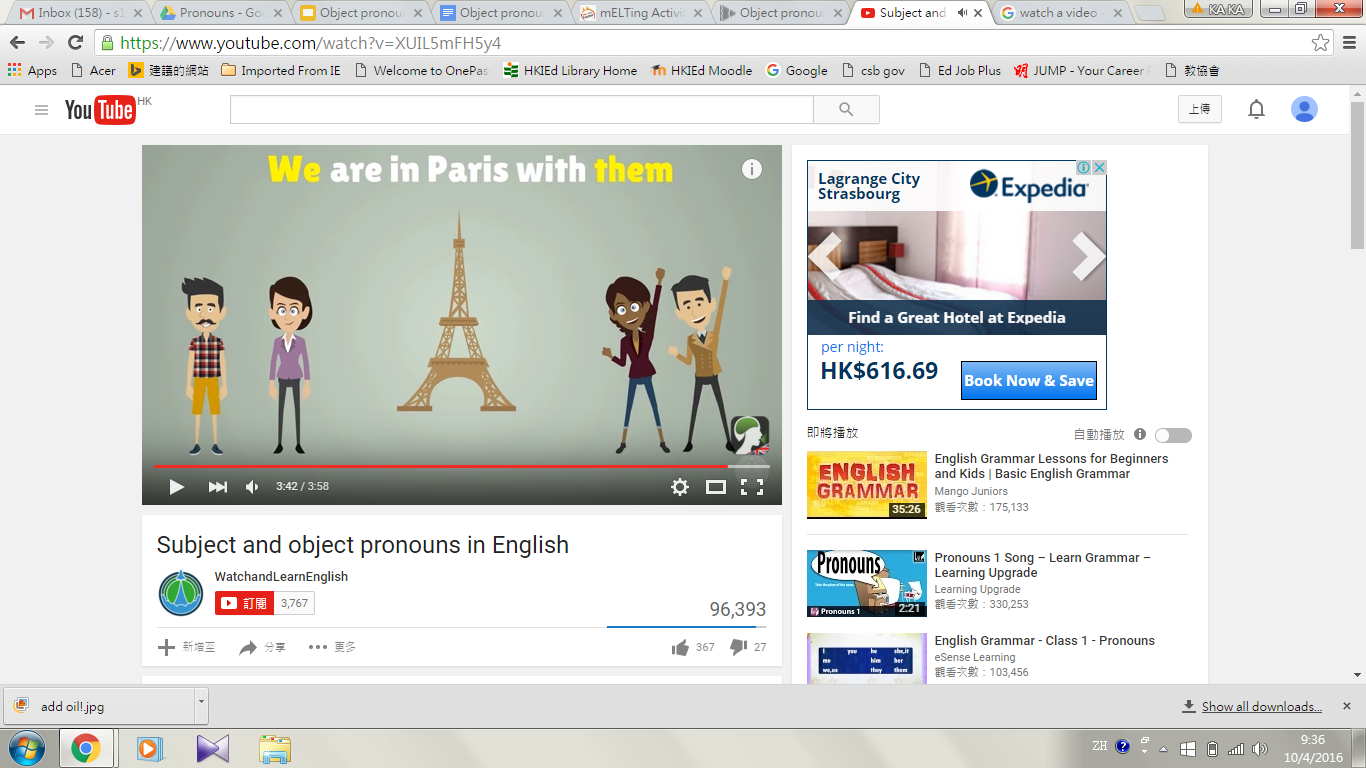 Object
Pronoun
Subject
Pronoun
Verb
7
Who are they? Who are ‘us’?
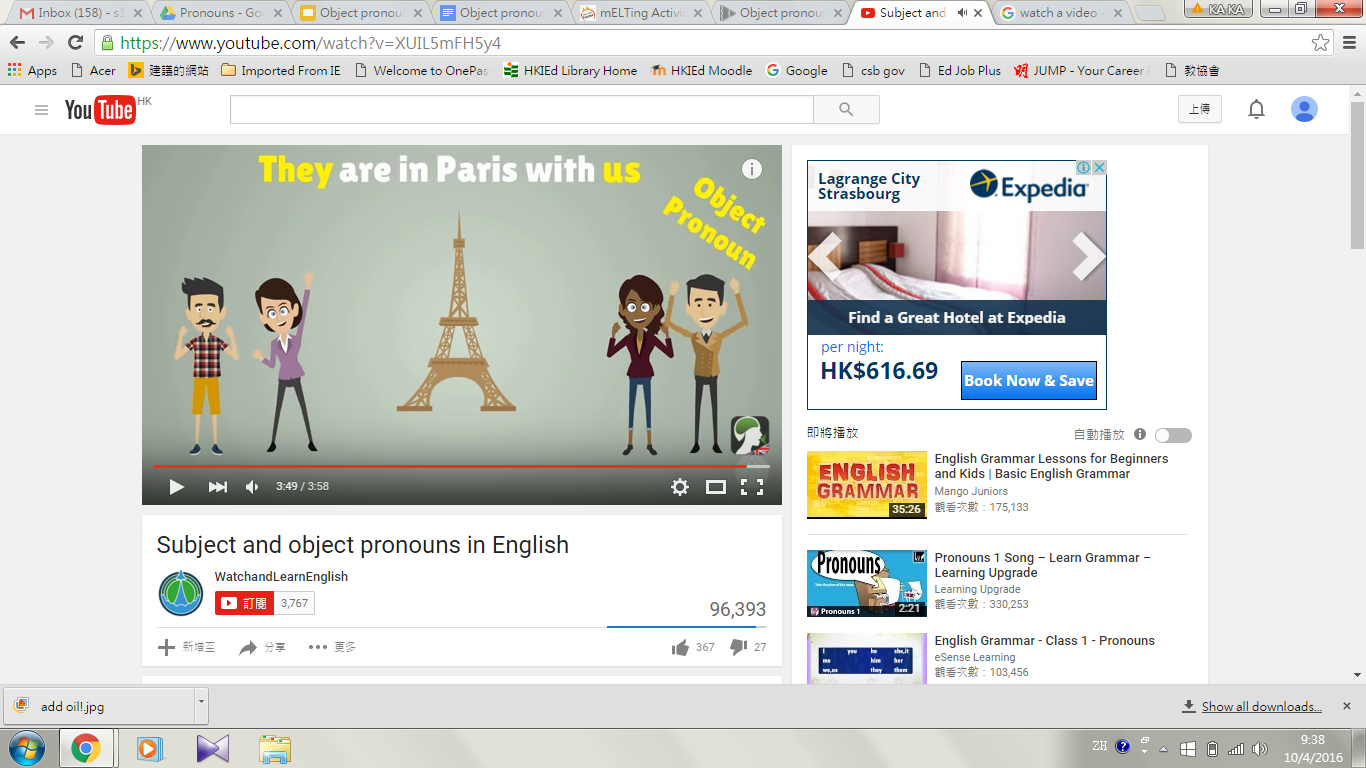 Object
Pronoun
Subject
Pronoun
Verb
8
Subject
Object?
9
me
you
Subject
Object
us
them
him
her
it
10
We use a subject pronoun to refer to the subject.
He doesn’t know her very well.
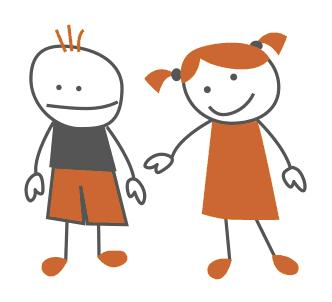 Subject
Verb
11
We use an object pronoun to refer to an object.
He doesn’t know her very well.
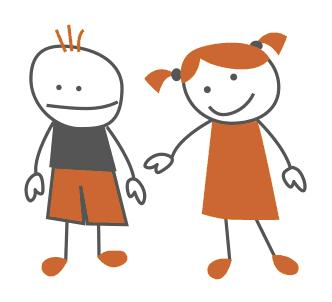 Verb
Object
12
Dictogloss (1)
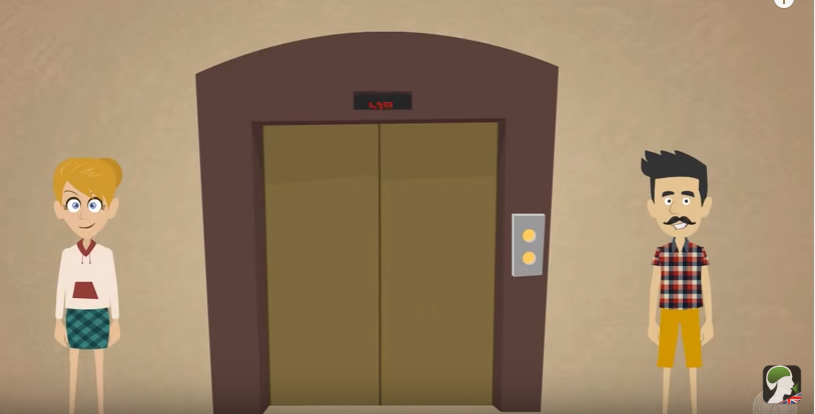 13
Dictogloss (2)
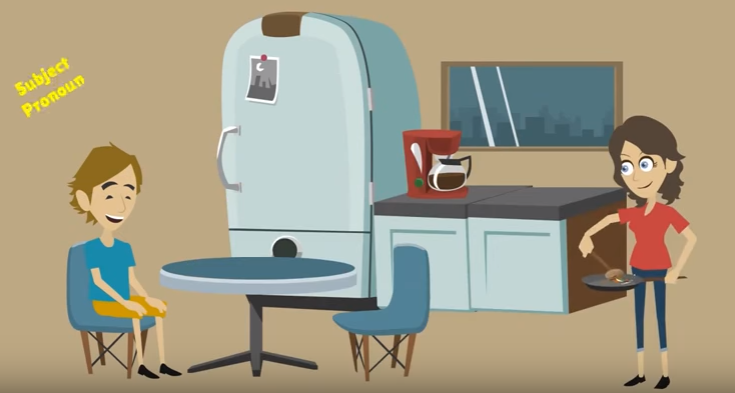 14
Dictogloss (3)
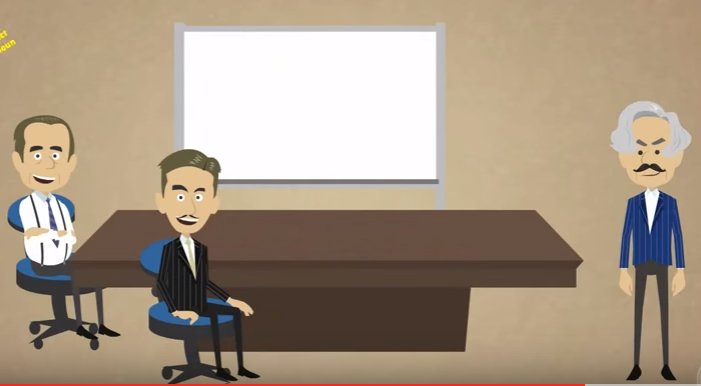 15
Dictogloss (4)
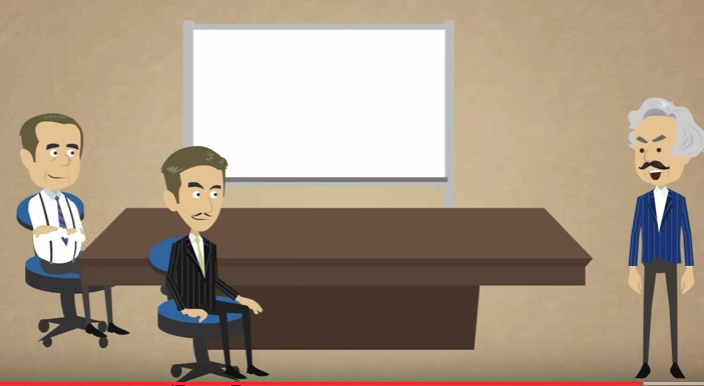 16
Dictogloss (5)
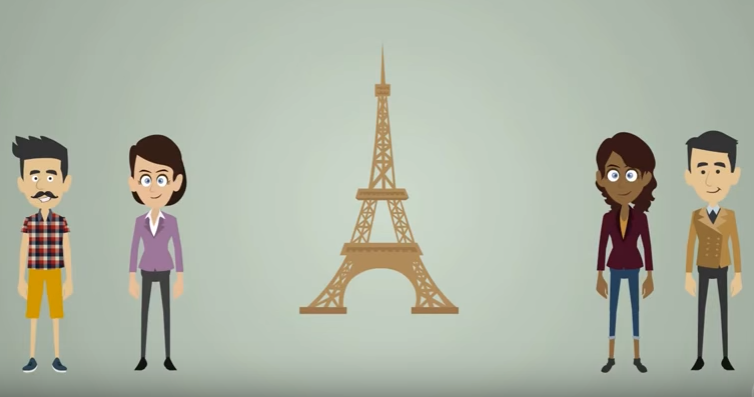 17
Dictogloss (6)
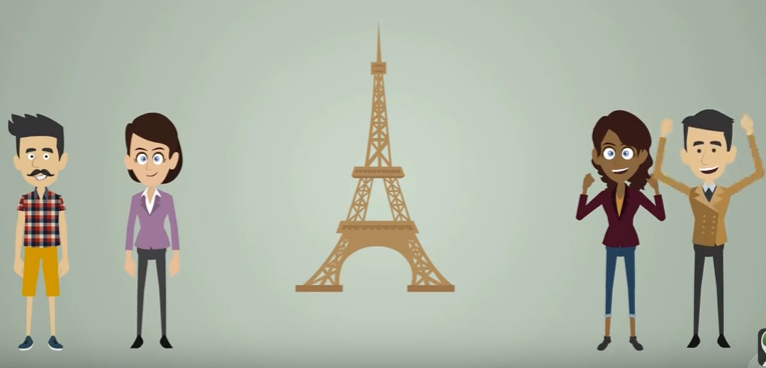 18
Riddle games
19
Let’s play a game using pronouns.
Can you talk about a person in this classroom without saying his/her name?
You can use pronouns. 
e.g.  He teaches us English.
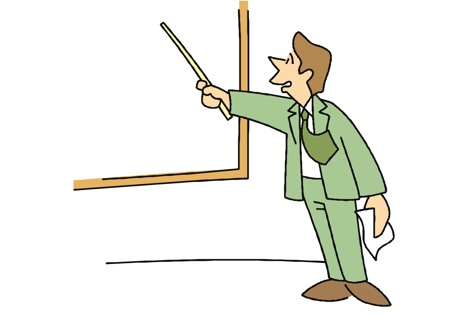 20
Let’s play a game using pronouns
Can you talk about a thing in this classroom without saying its name?
You can use pronouns. 
e.g. We use it to clean the blackboard.
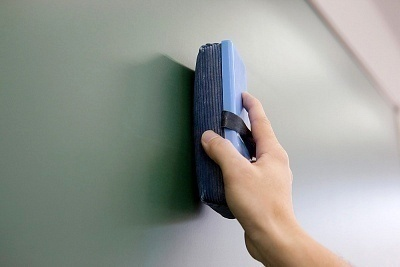 21